On and Off Target
Vision and Steering Control
What is your target?
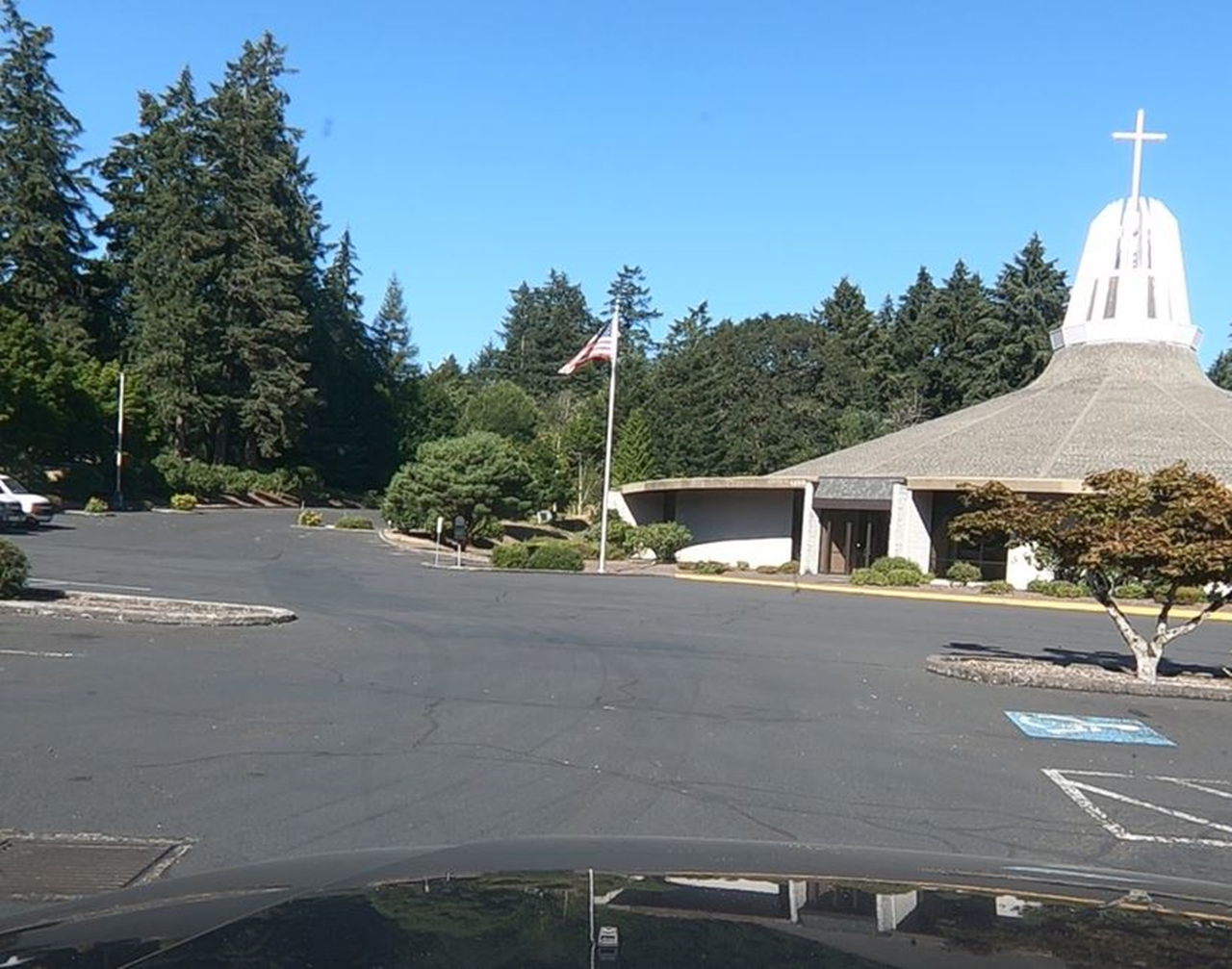 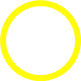 What is your target?
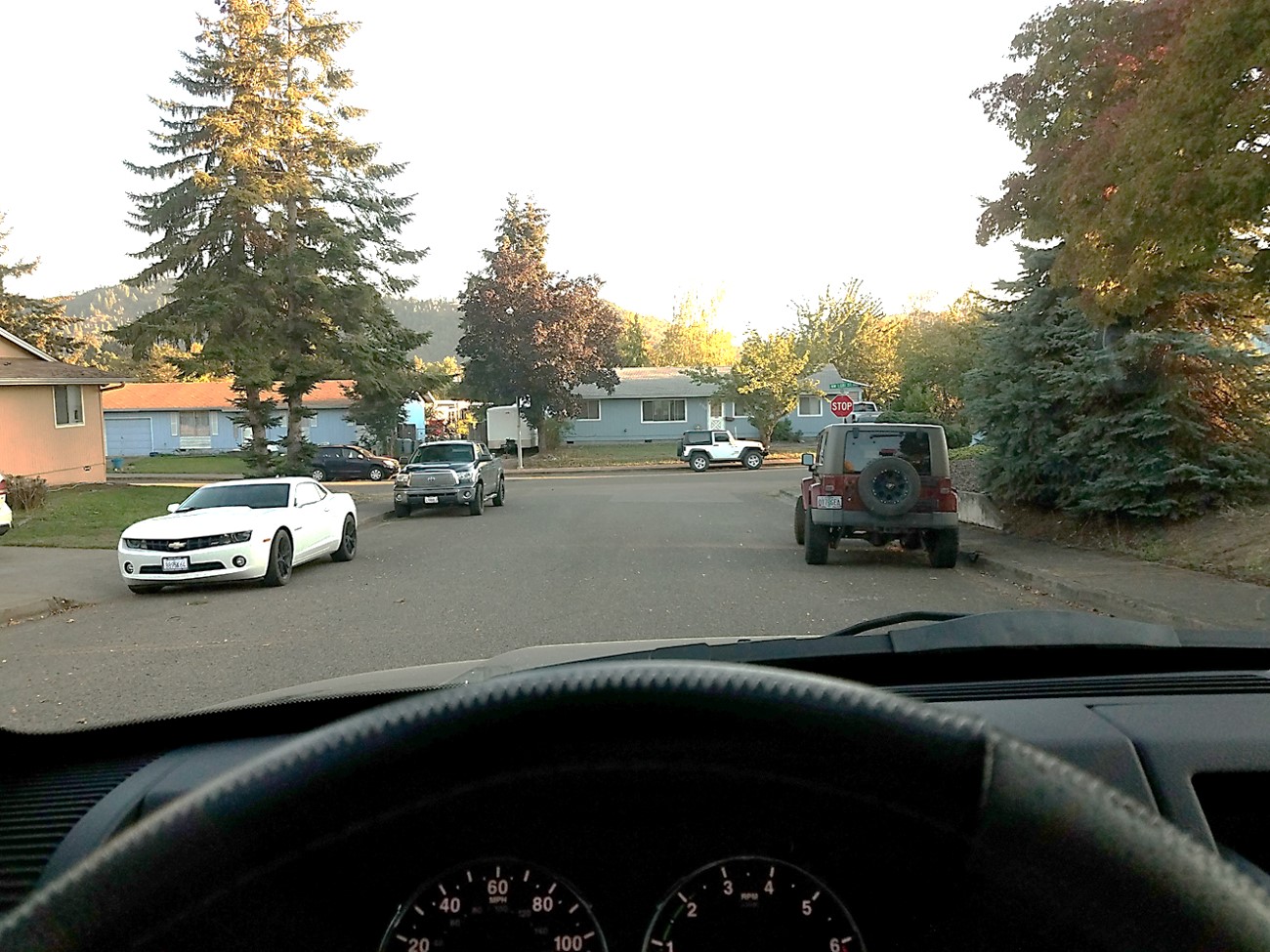 The left side of the window. The vehicle is on-target
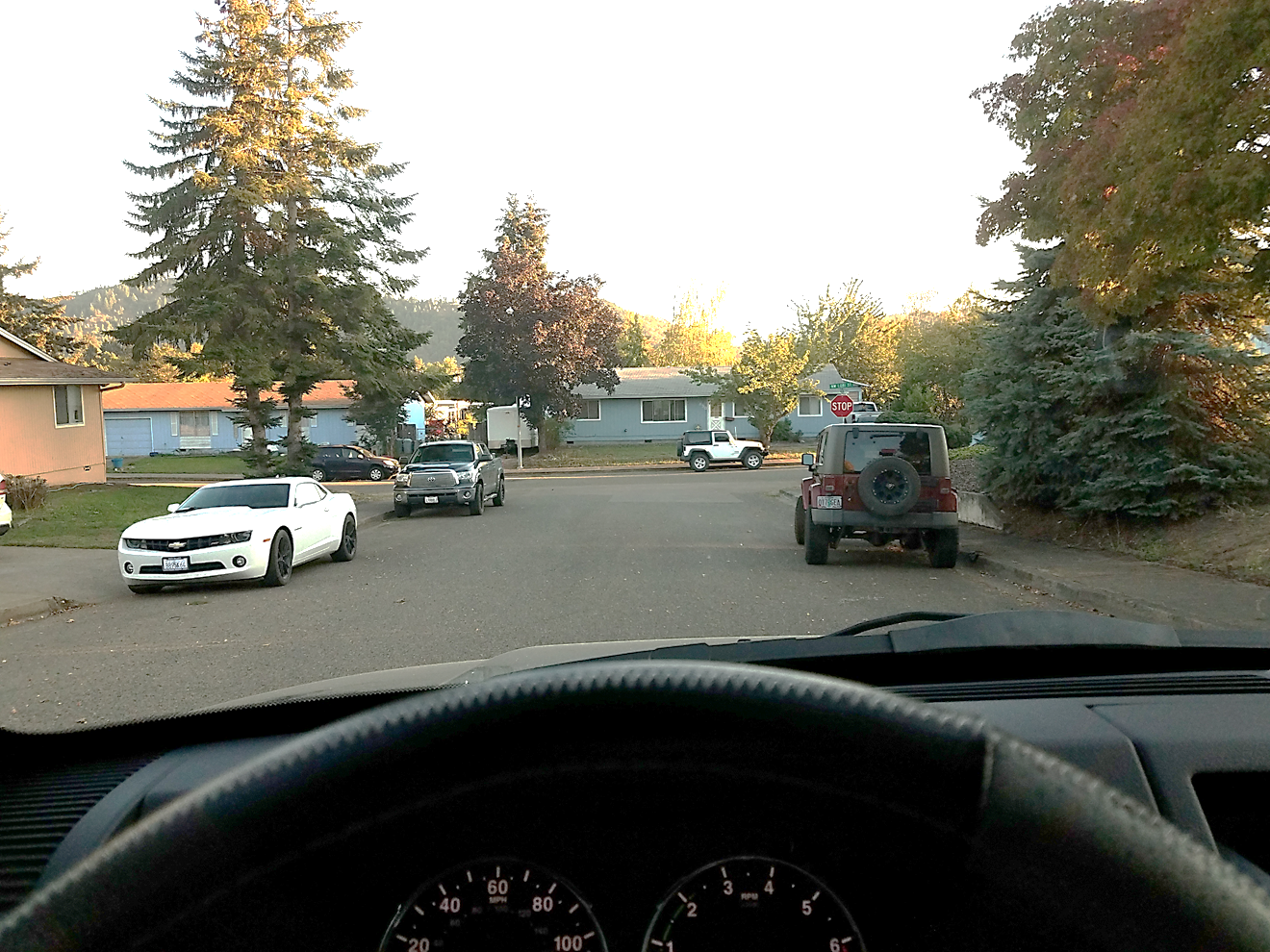 Your vision leads the vehicle. Look where you want the vehicle to go, then steer towards the target.
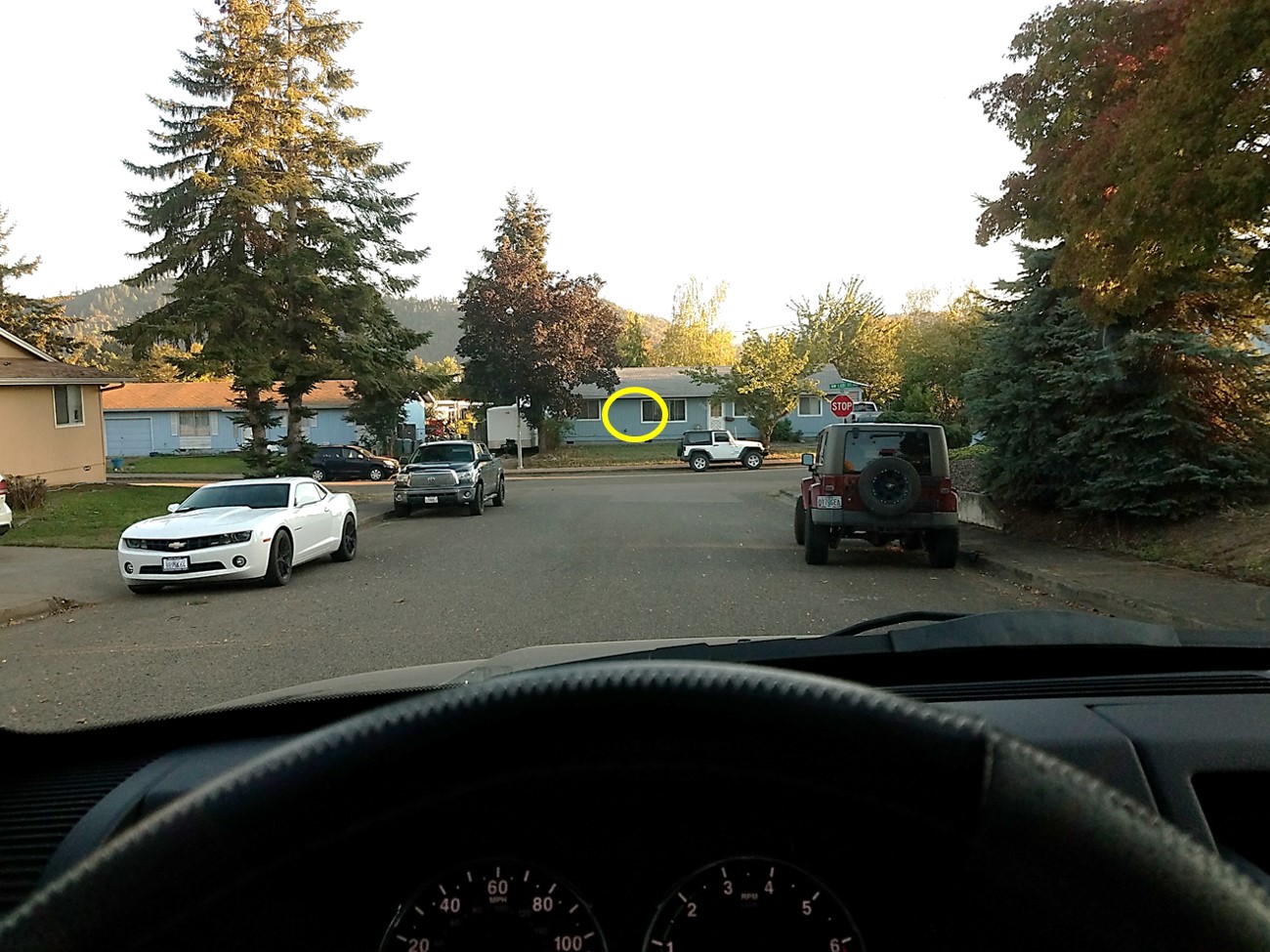 See the target with your central vision
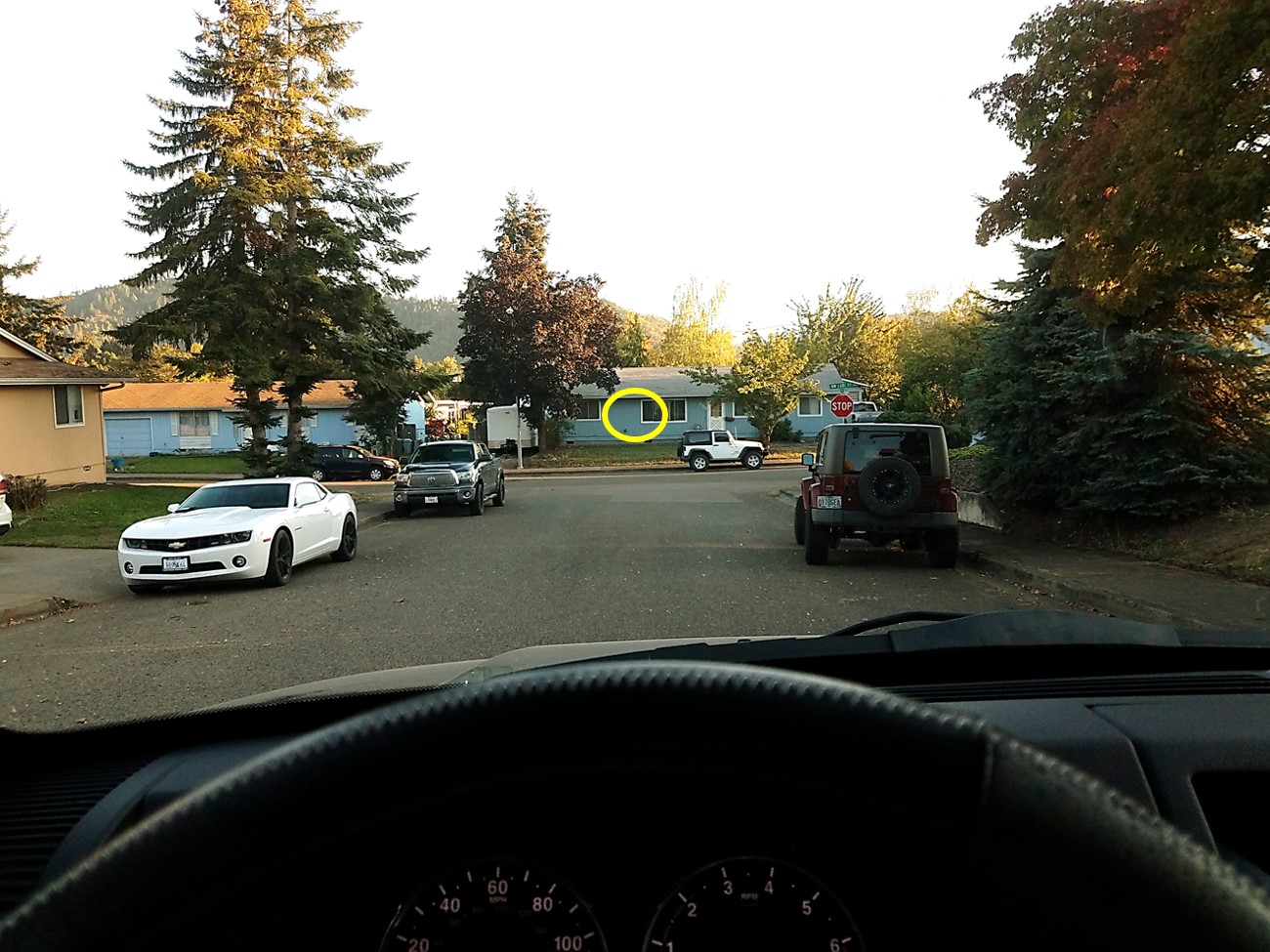 The top of the wheel aligns with the target
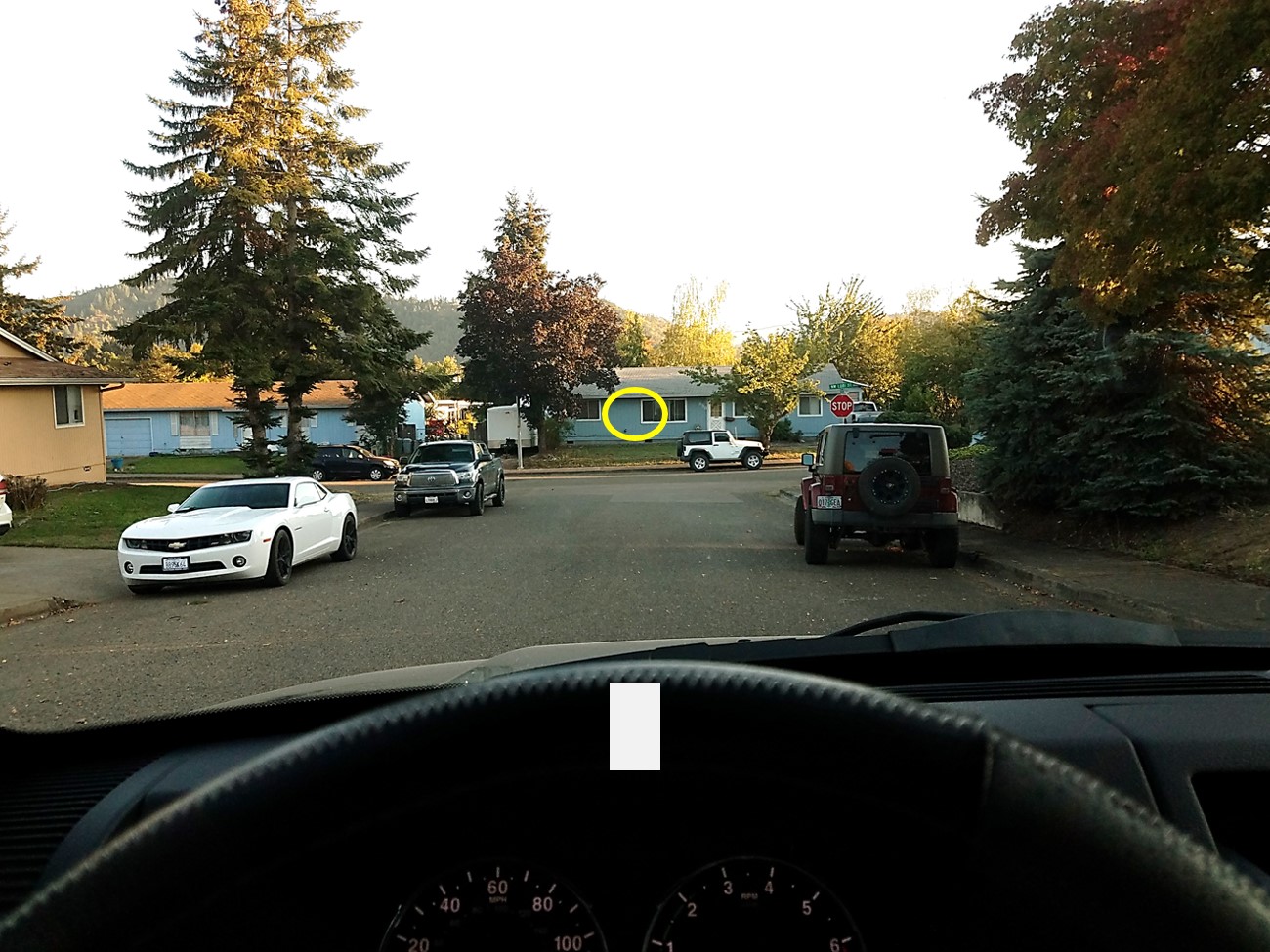 See the steering wheel with your fringe vision
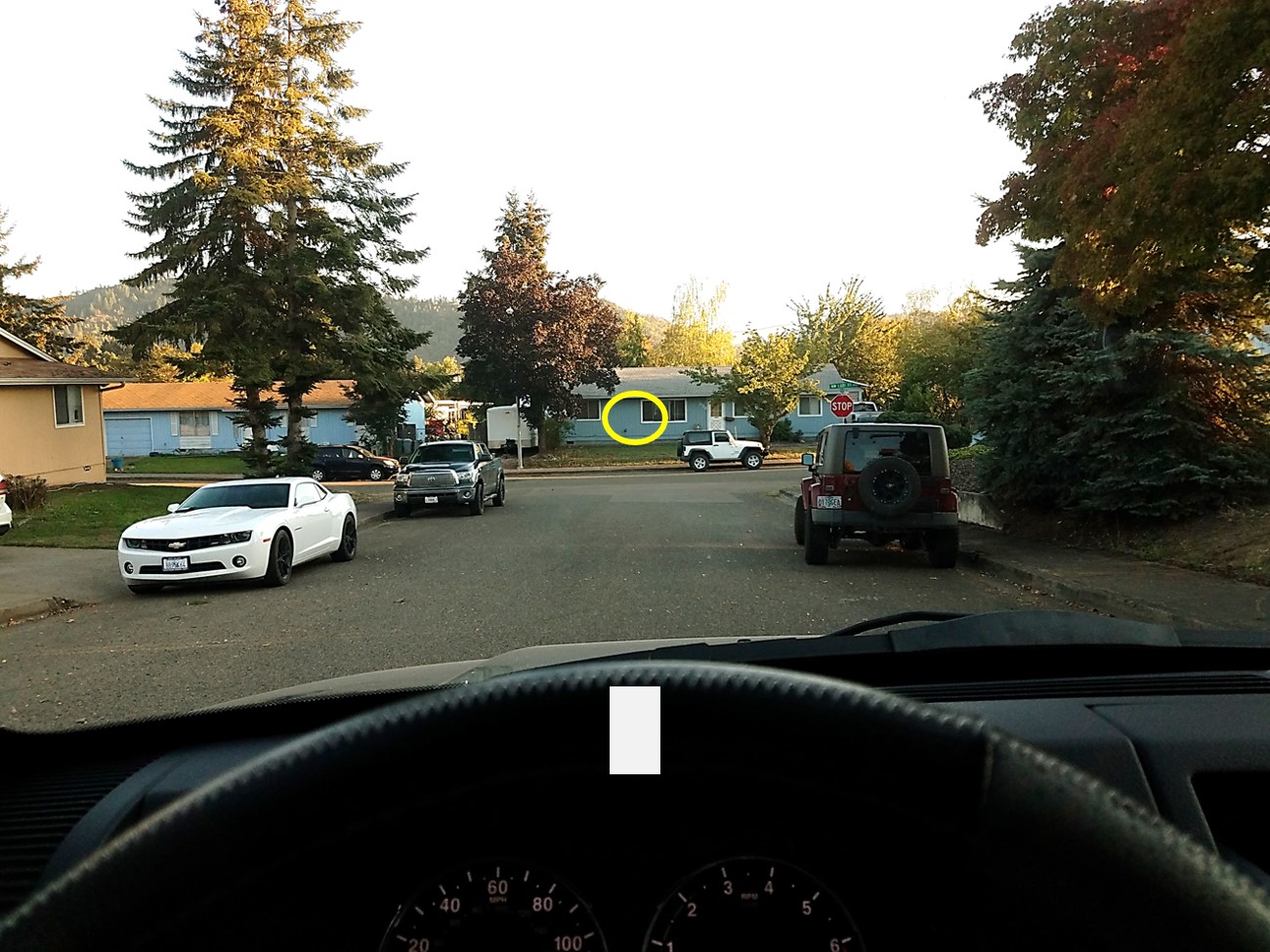 What other elements can you see with your fringe vision?
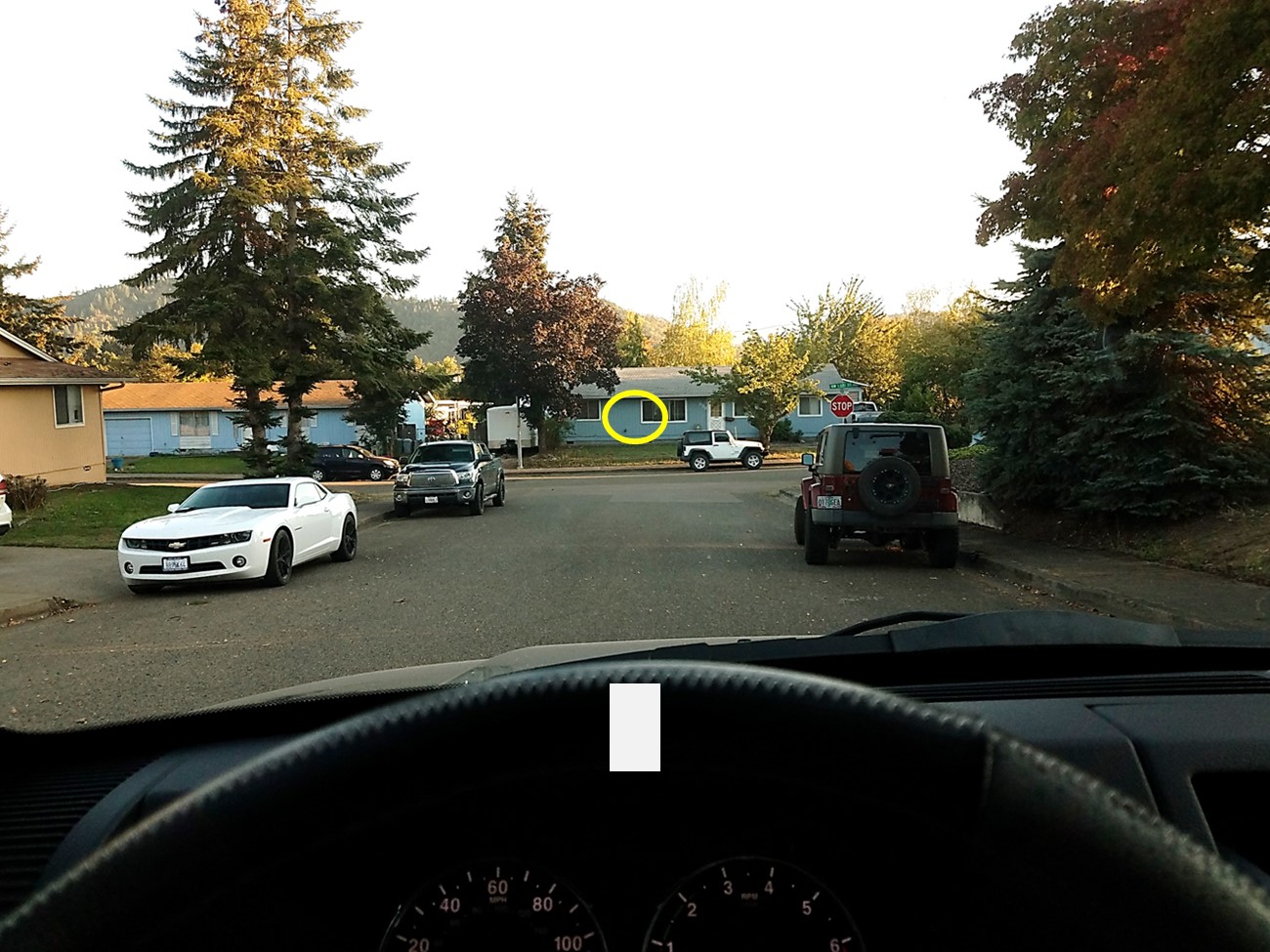 [Speaker Notes: Other vehicles-stop sign-curb-road-houses]
Is the vehicle on or off target?
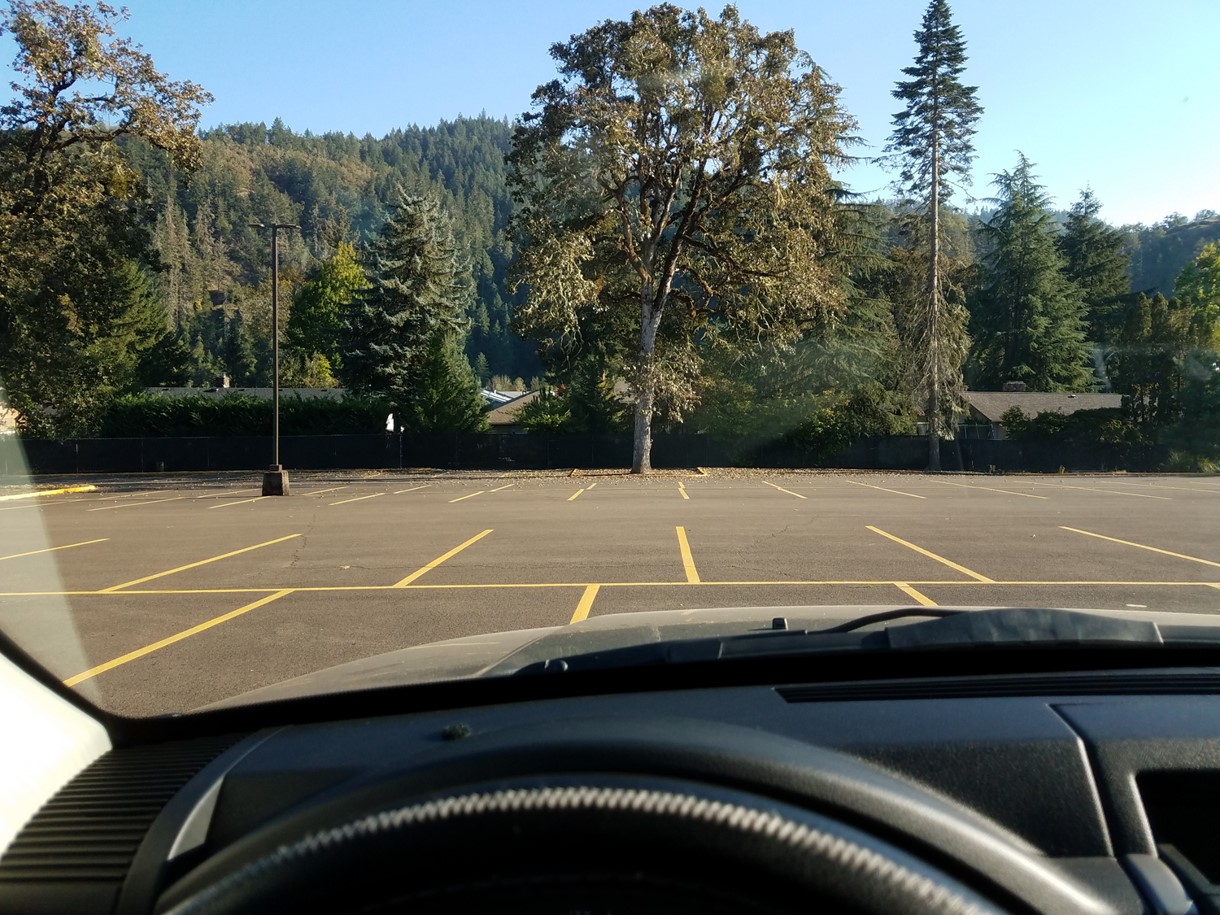 [Speaker Notes: On target]
Is the vehicle on or off target?
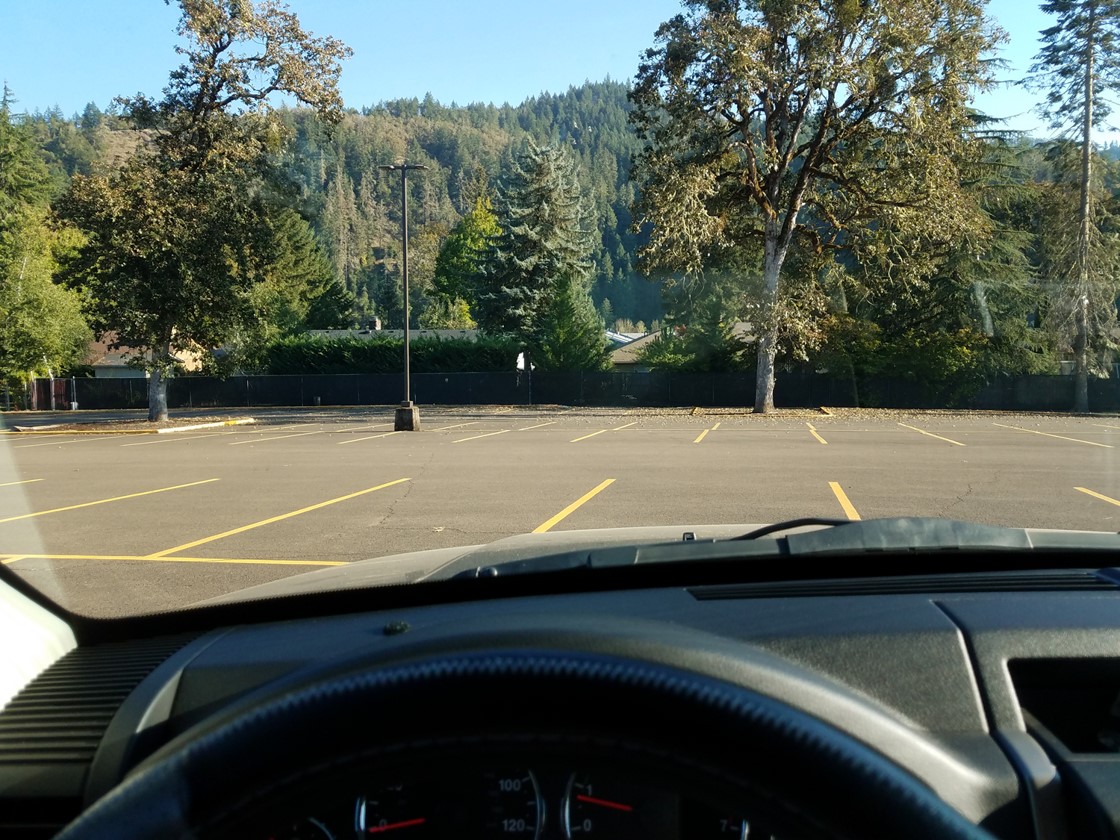 Where should you look and steer to get back on target?
[Speaker Notes: Off target.
To the right, towards the target]
Look and steer to the right to get back on target
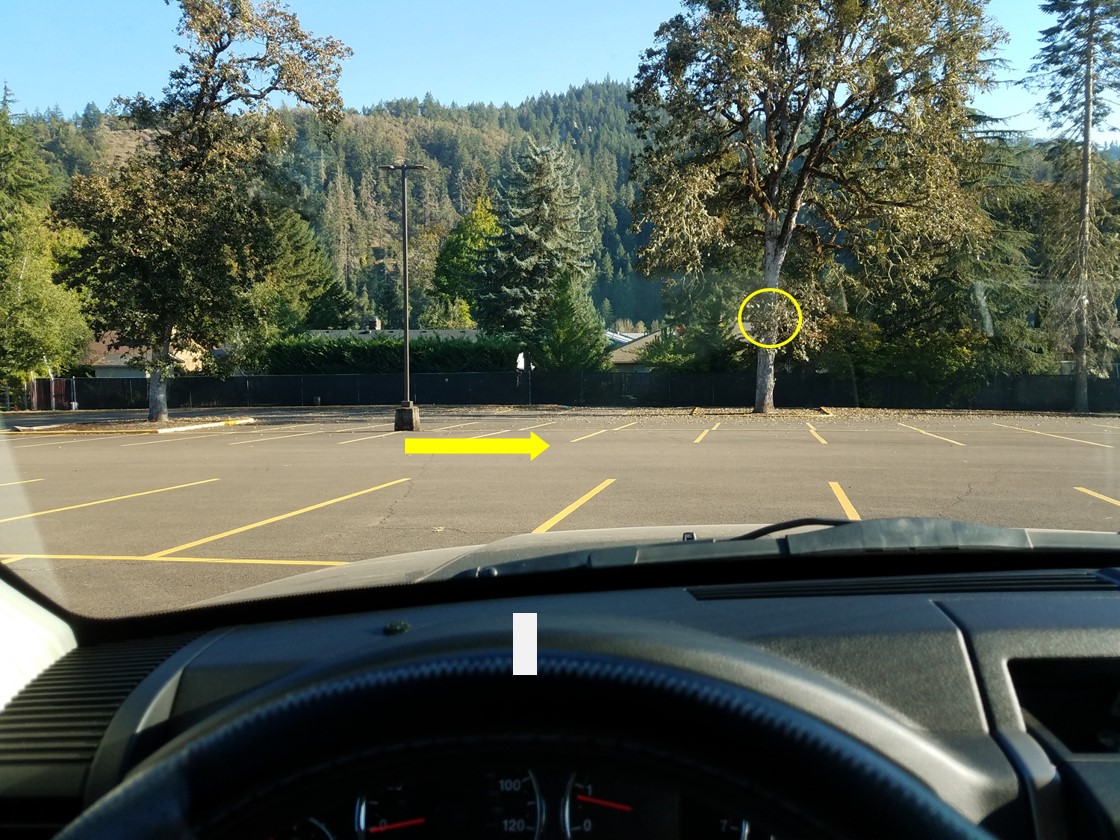 [Speaker Notes: Off target.
To the right, towards the target]
What is your target?
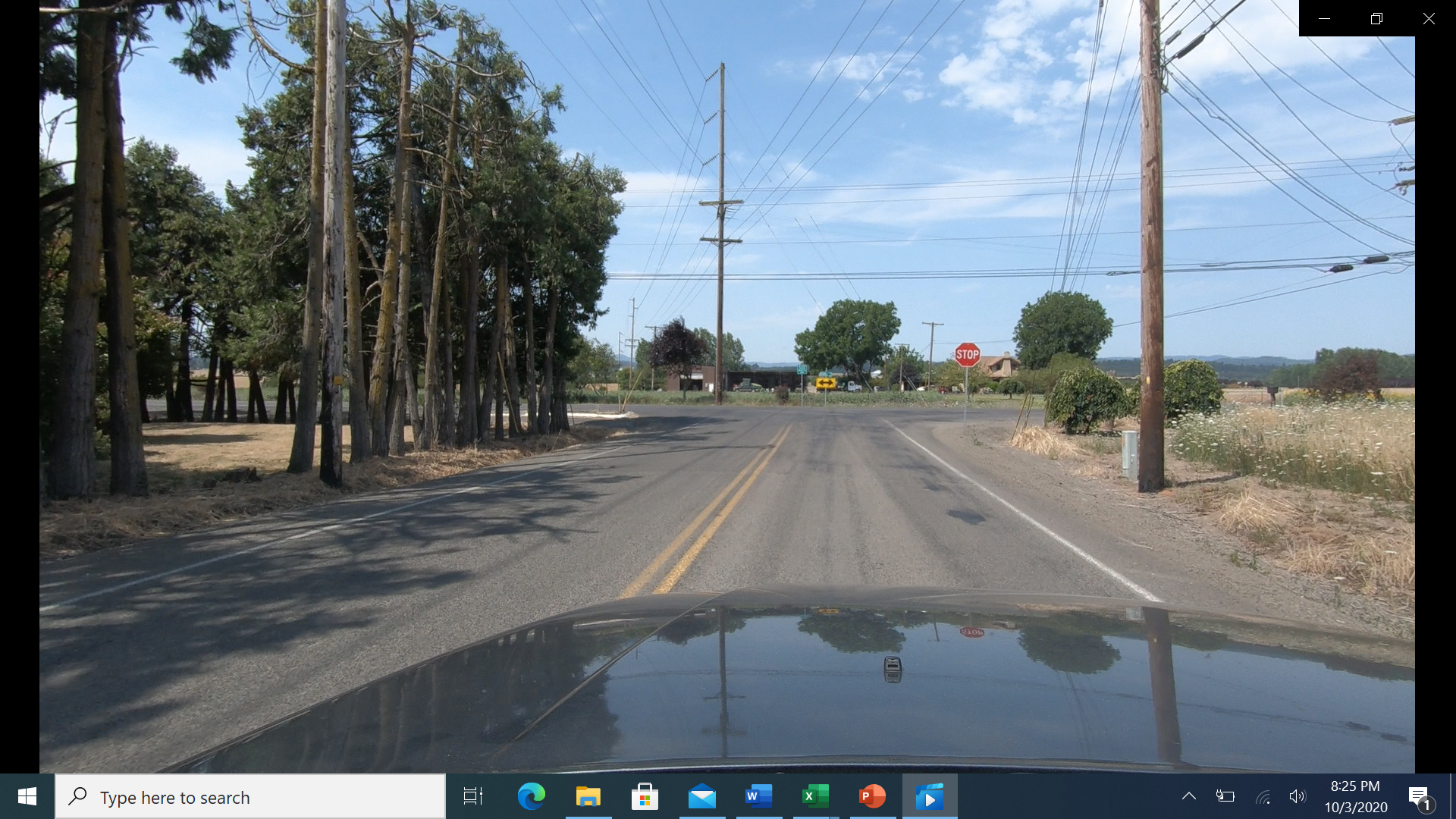 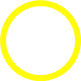 What is your target?
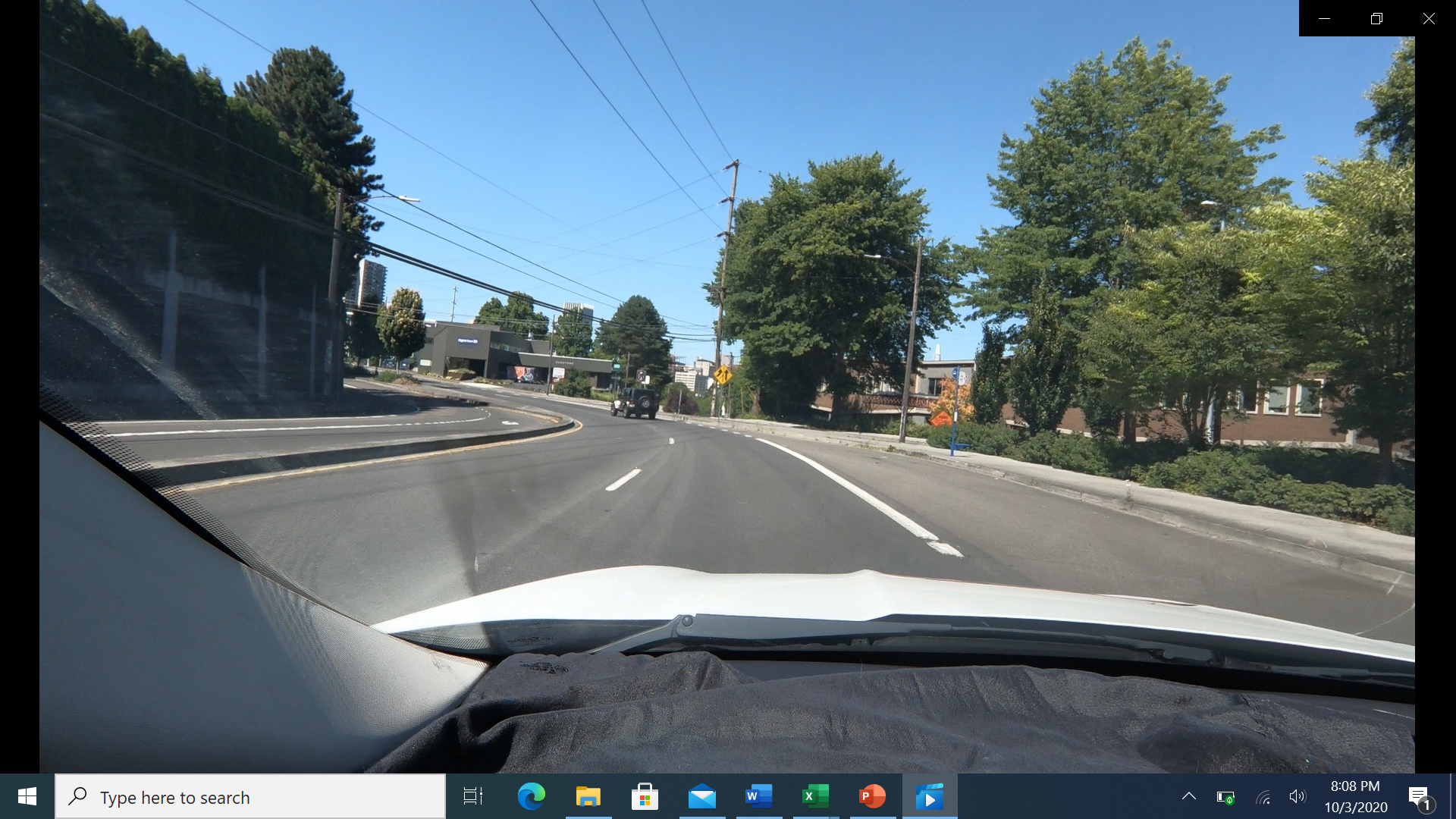 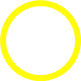 What is your target?
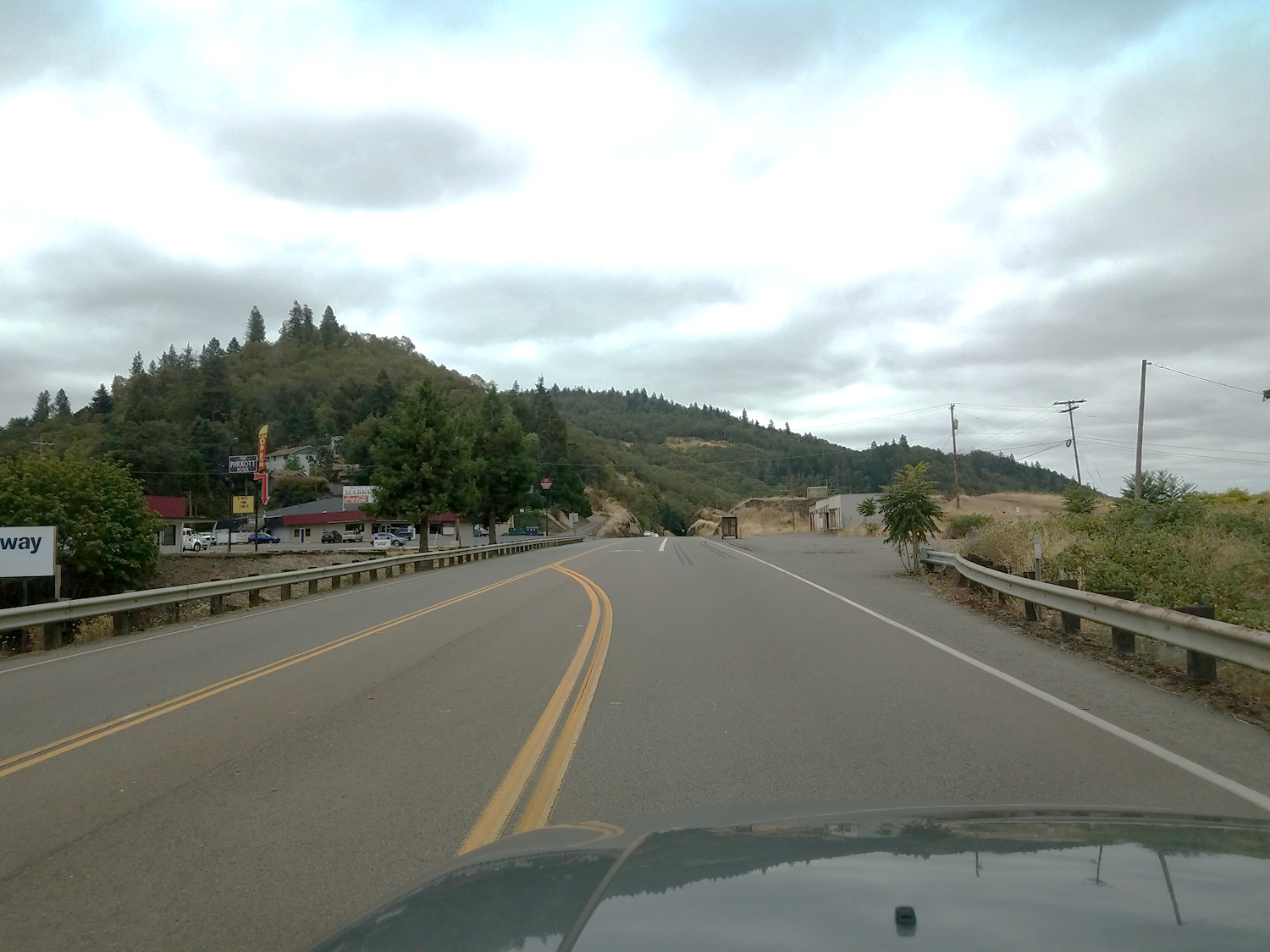 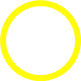 Remember, your vision leads the vehicle. Target with your central vision and see other elements with your fringe.
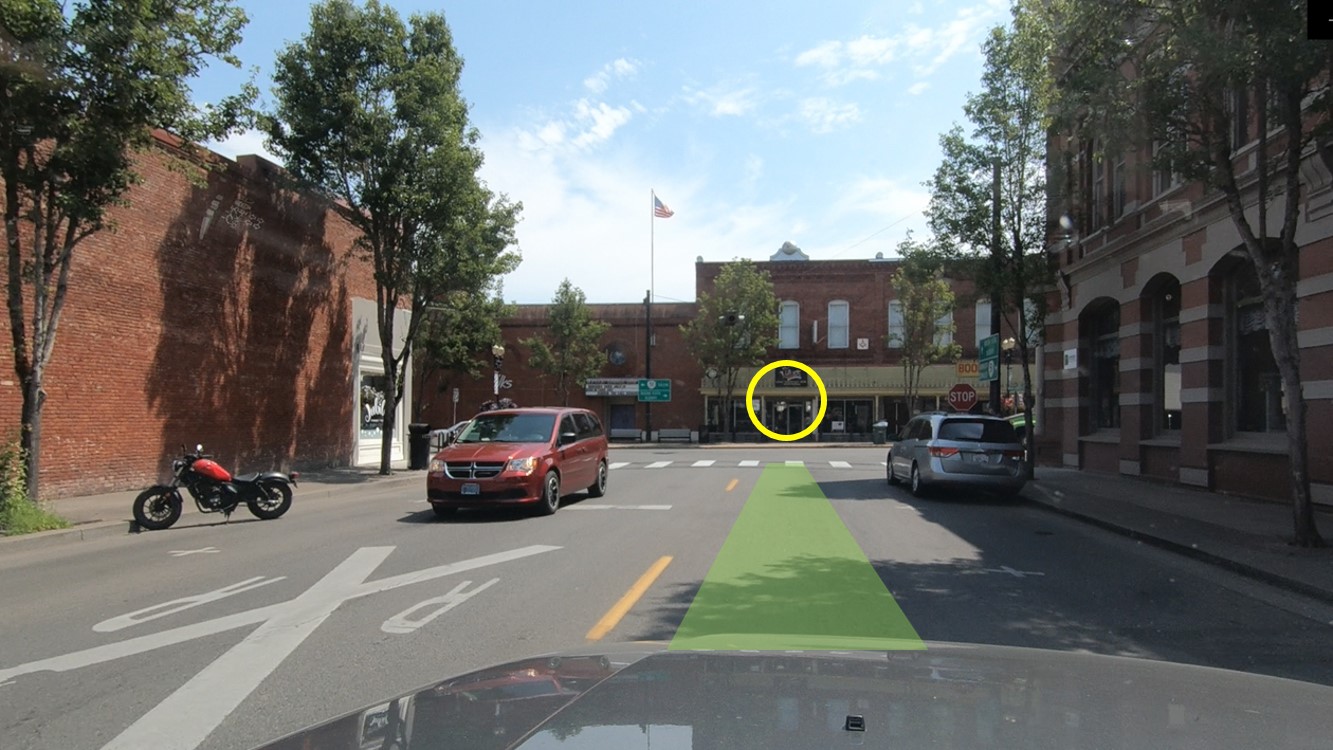 You are the DriverWhat is your targetand what is your path?
What is your target?
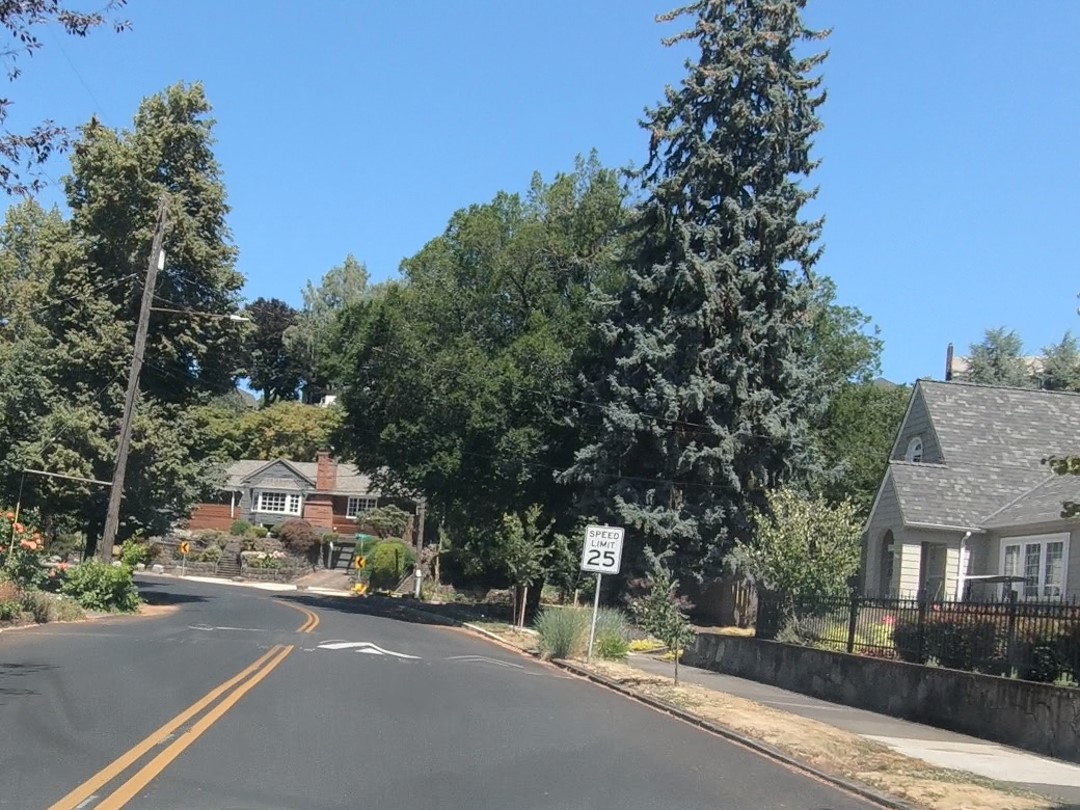 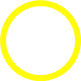 What is your target?
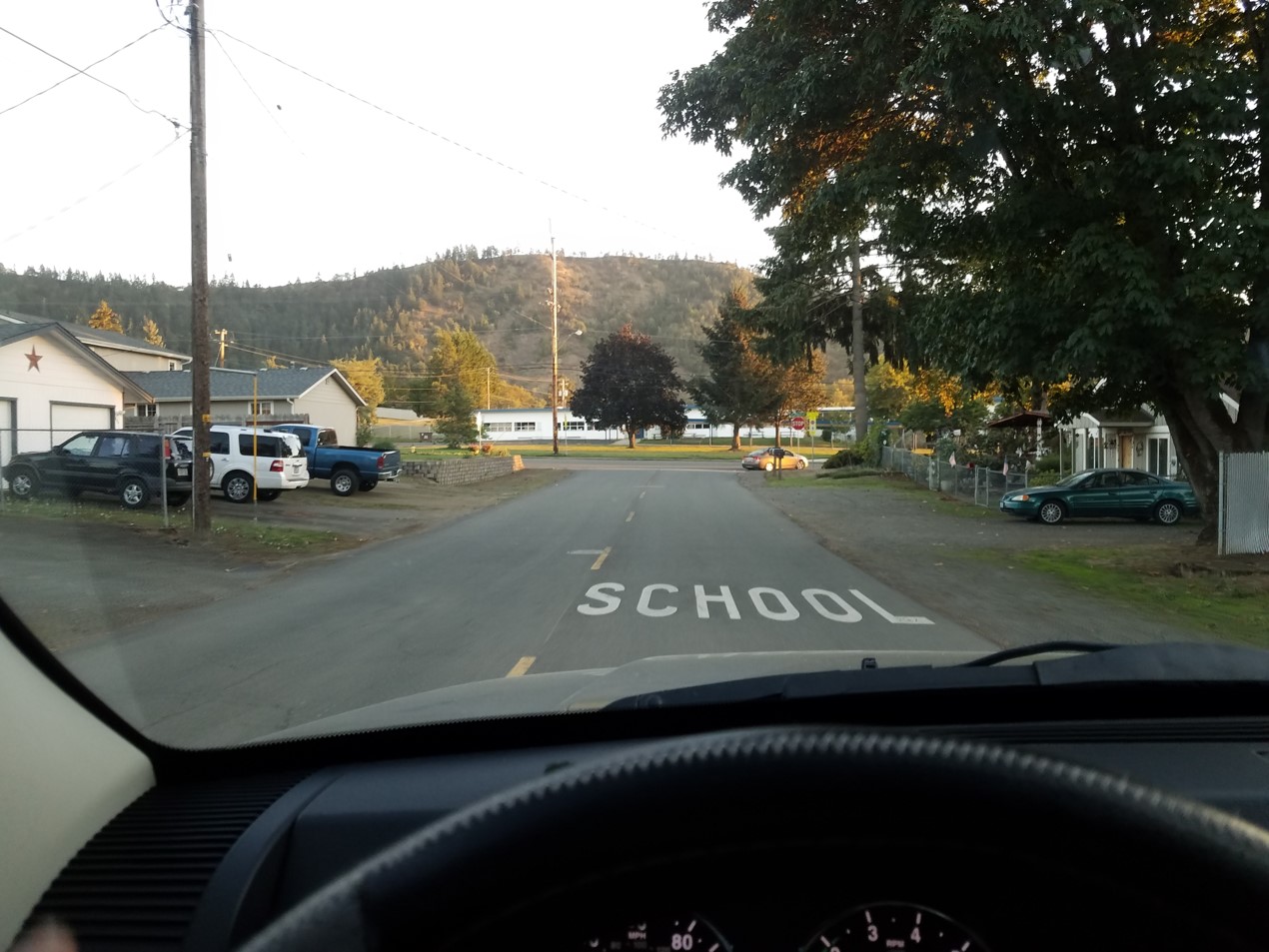 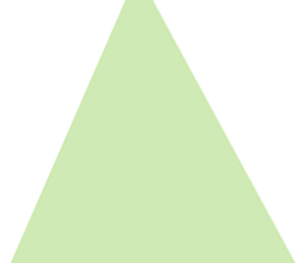 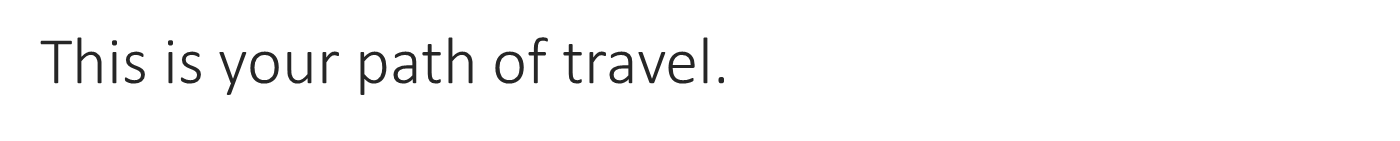 What is your target?
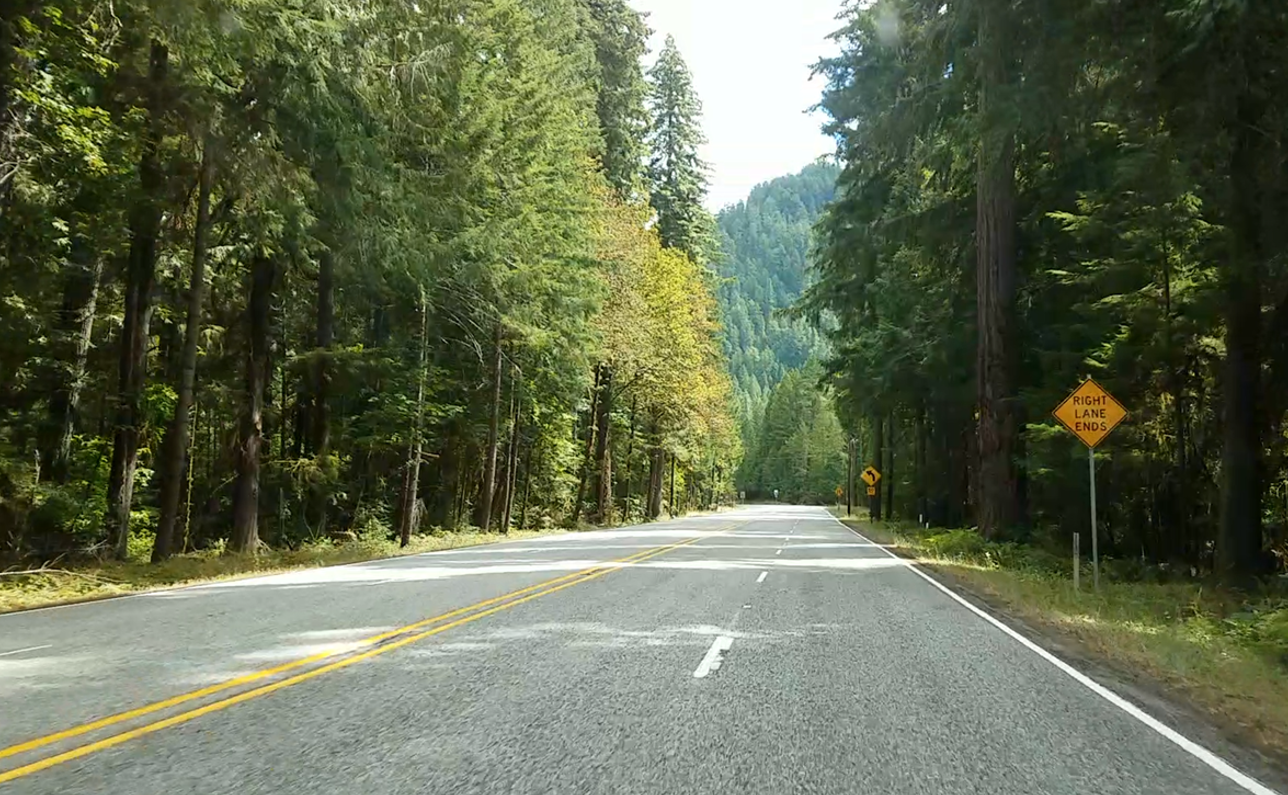 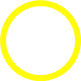 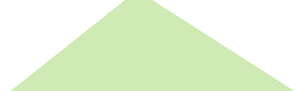 This is your path of travel
You intend to turn right. What is your target?
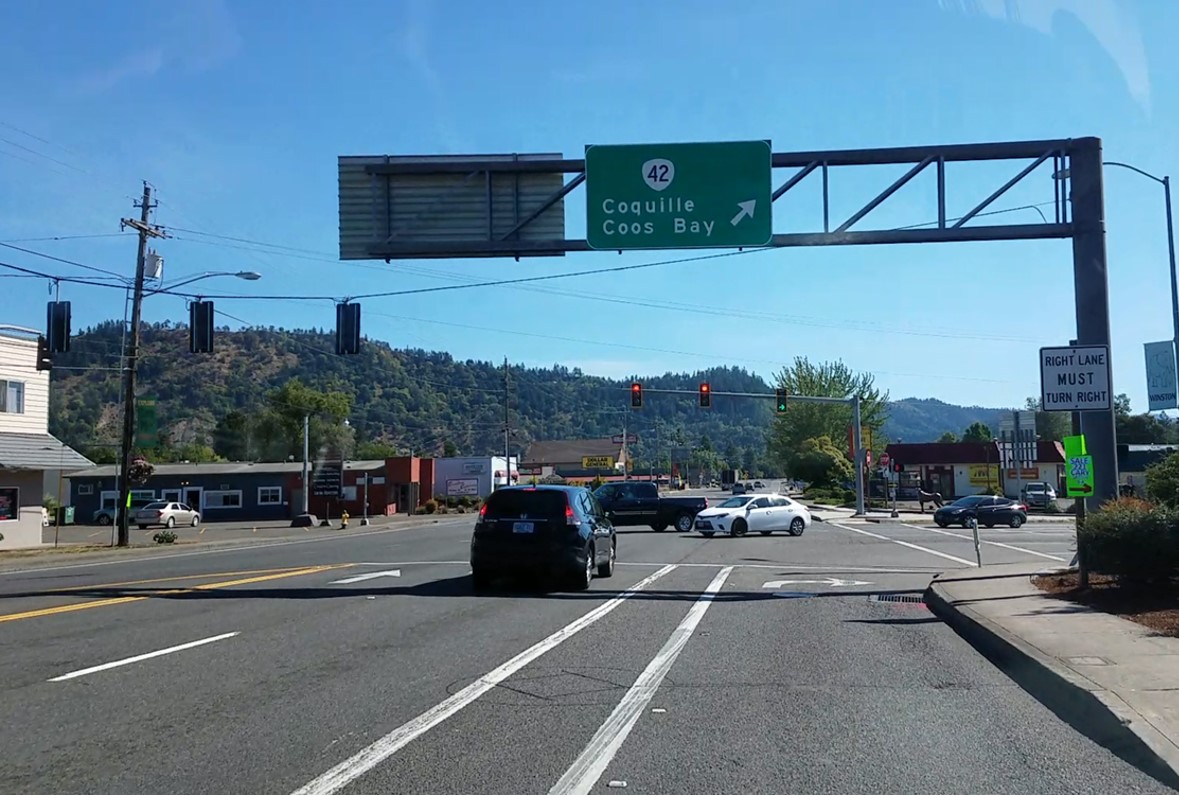 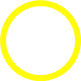 This is your path of travel
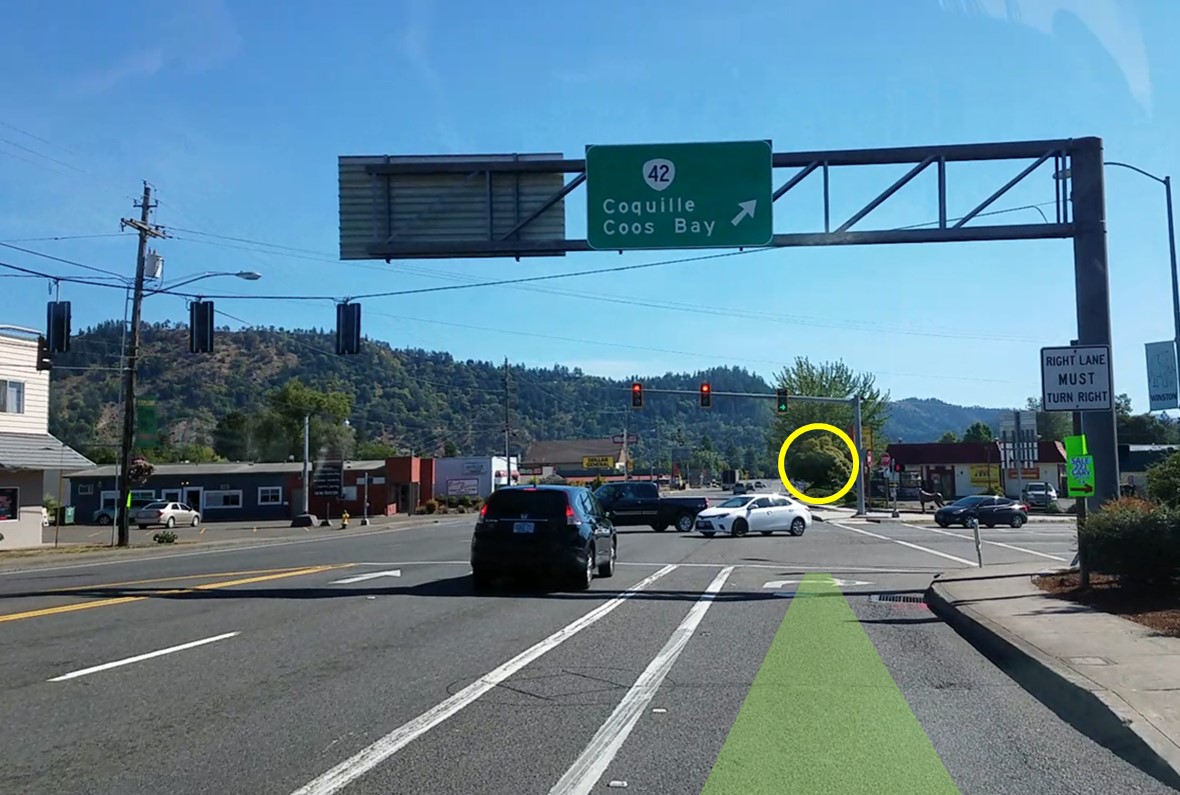 You intend to turn left. What is your target?
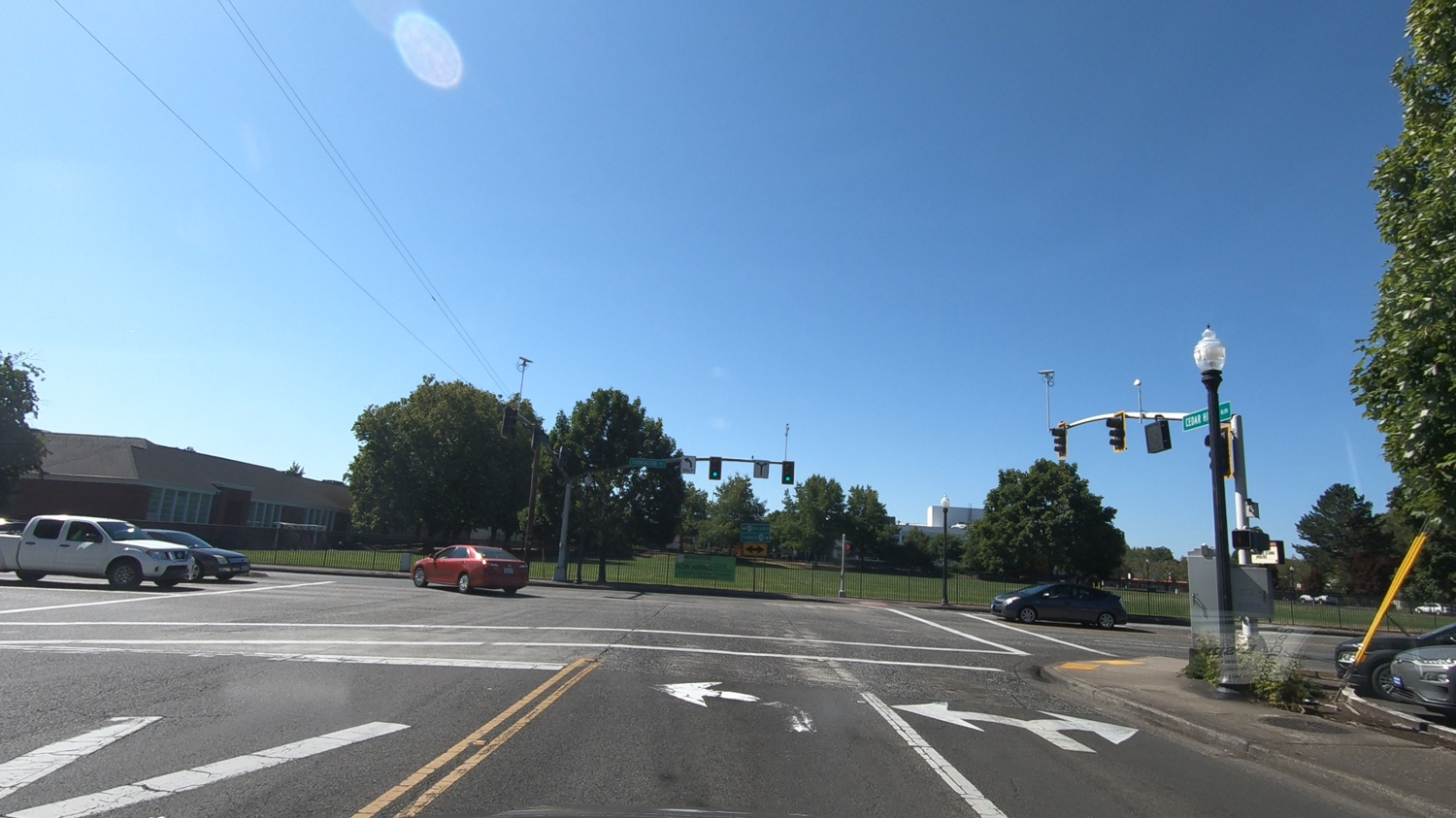 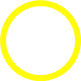 Copyright NIDB 1996
This is your path of travel
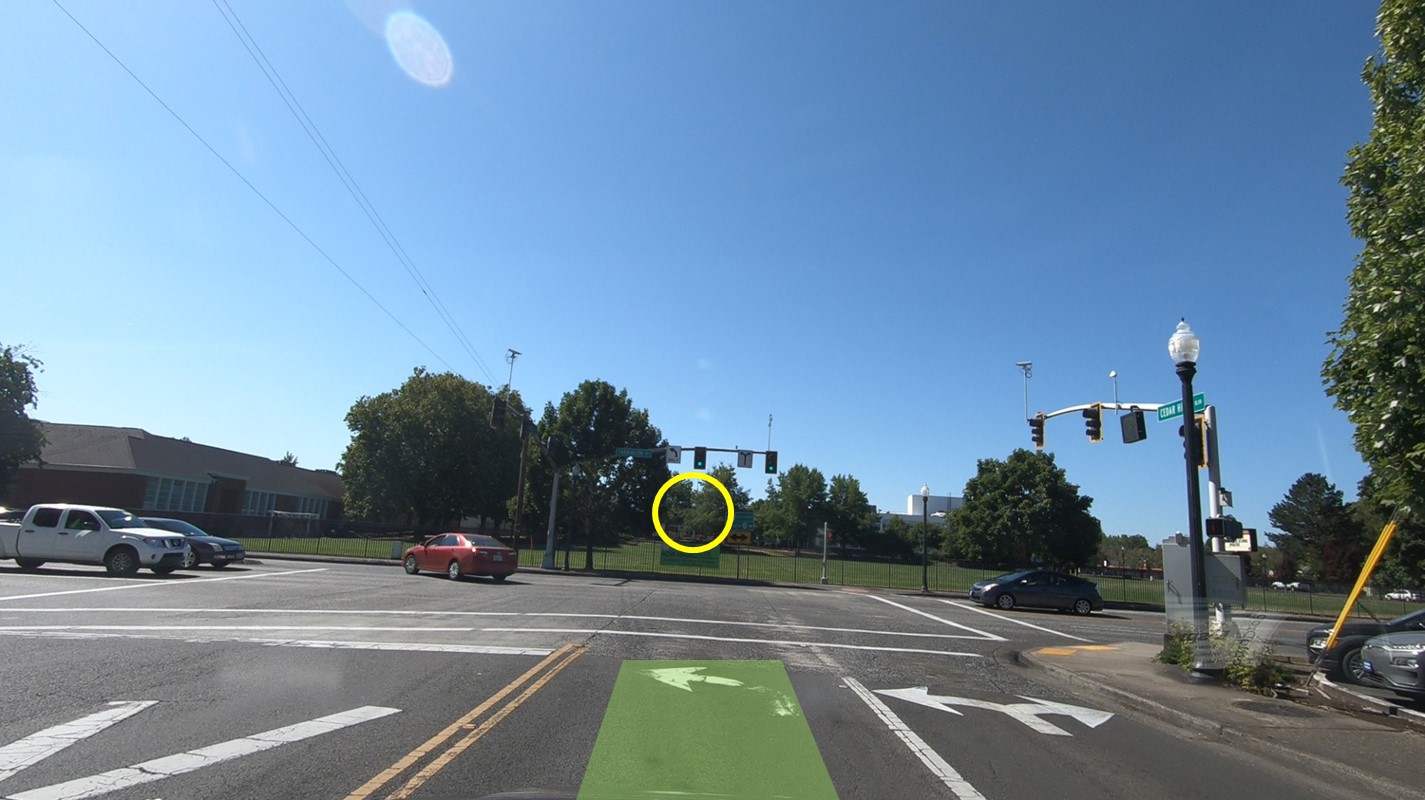 You intend to turn left. What is your target?
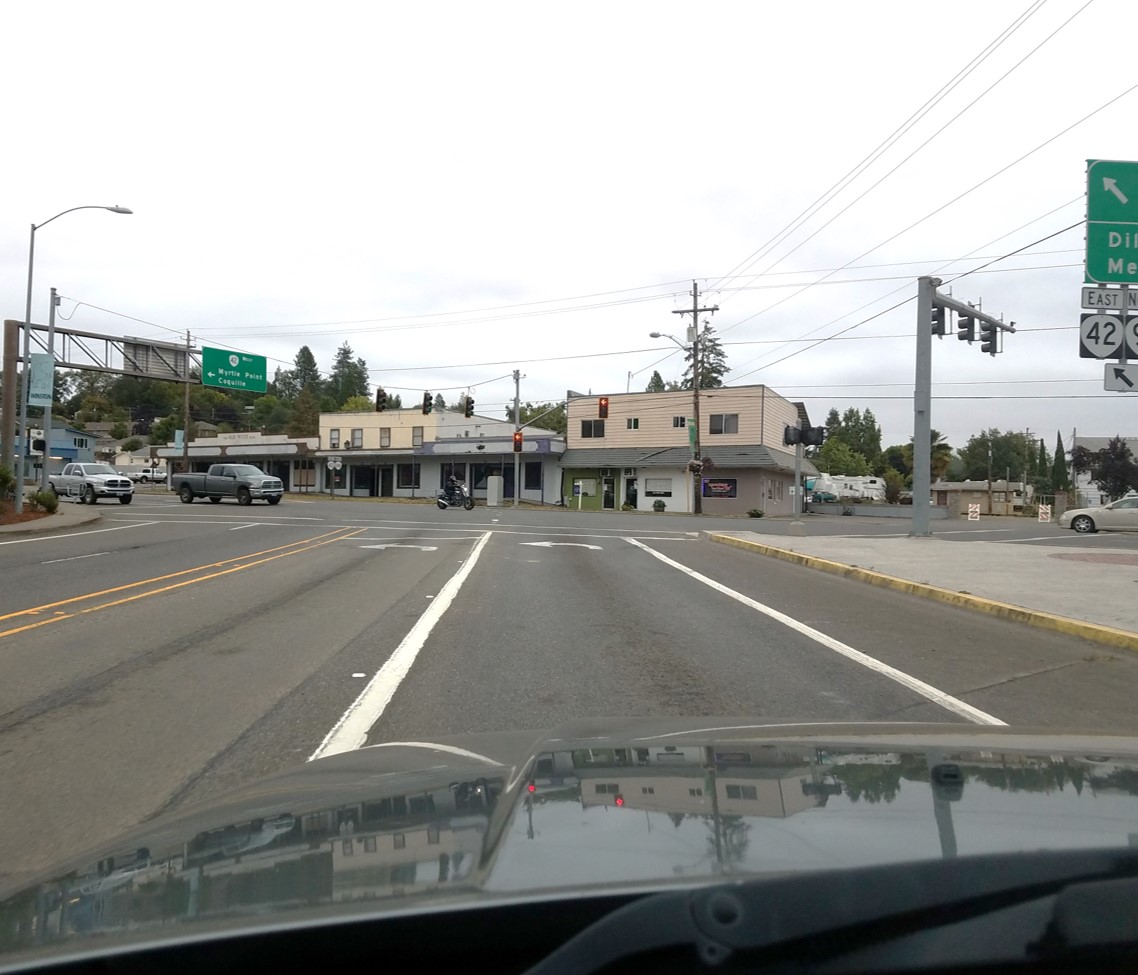 You intend to turn right. What is your target?
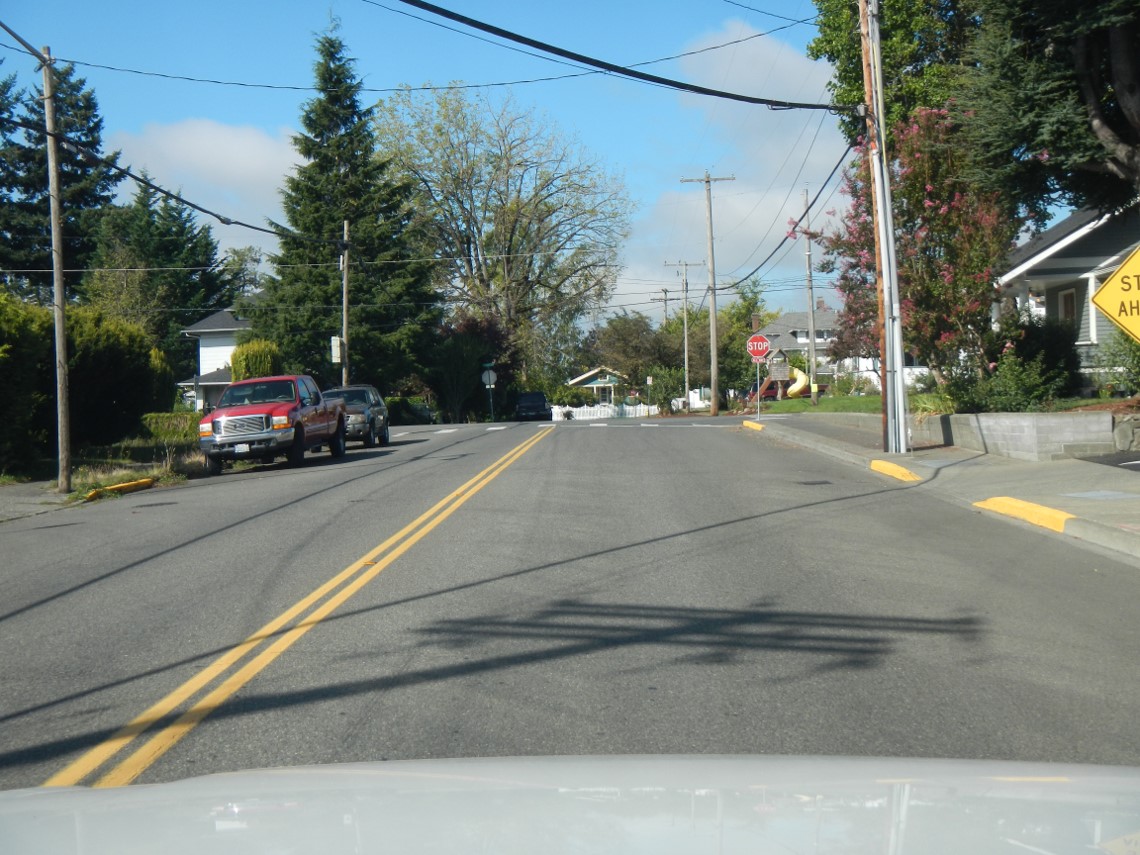 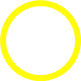 What is your target for continuing forward?
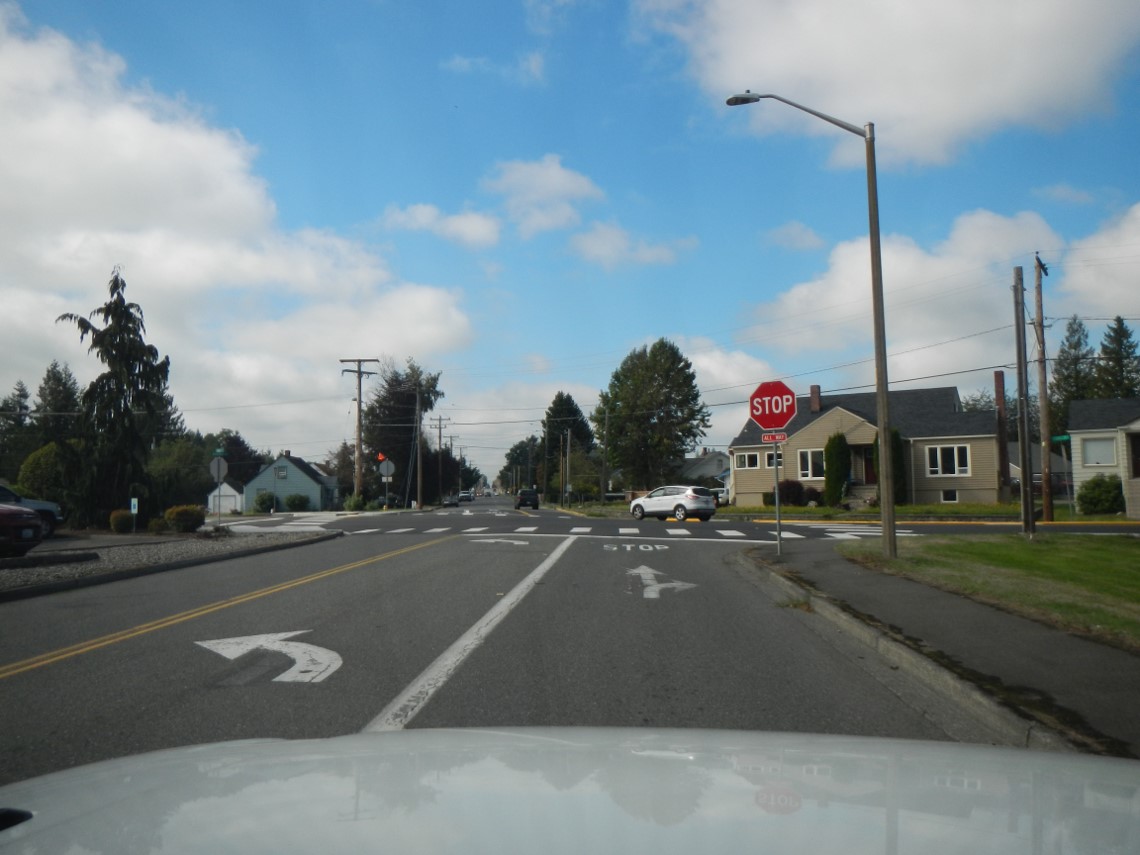 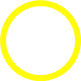 What is your target for turning right?
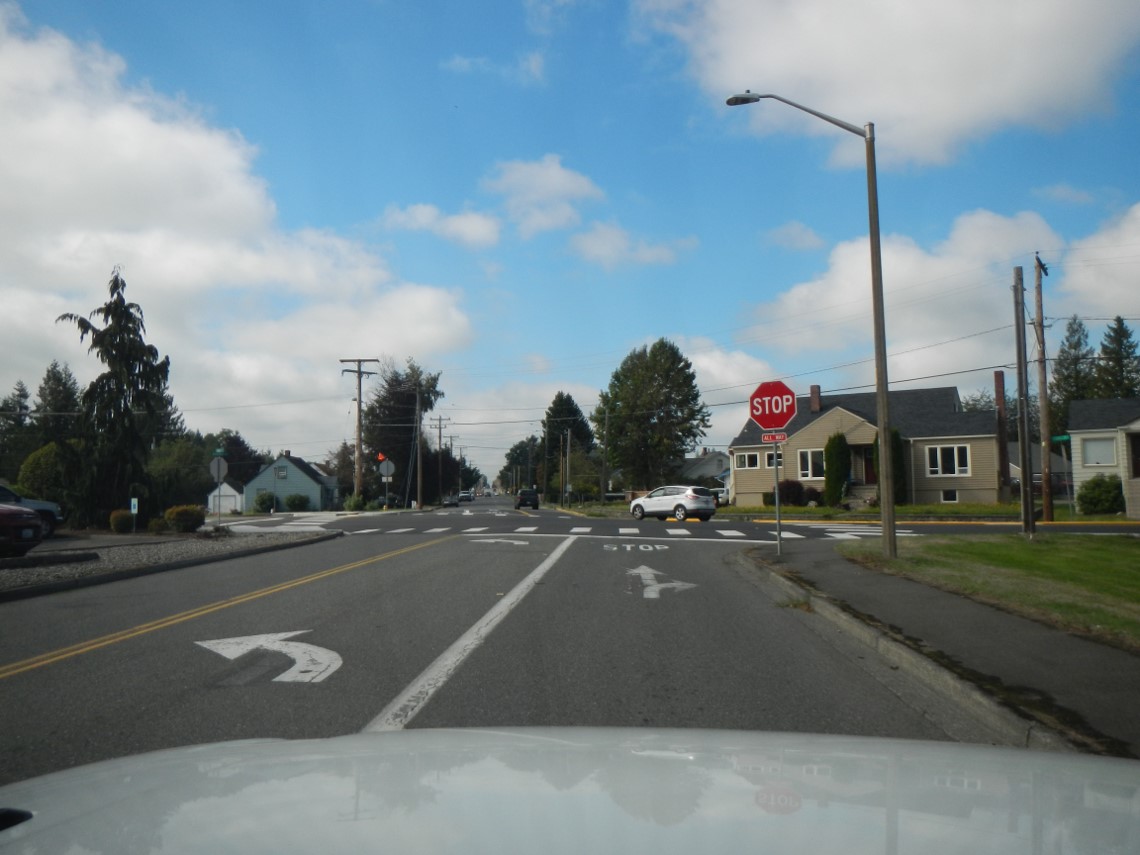 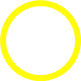 Remember, target with your central vision and see other elements with your fringe.
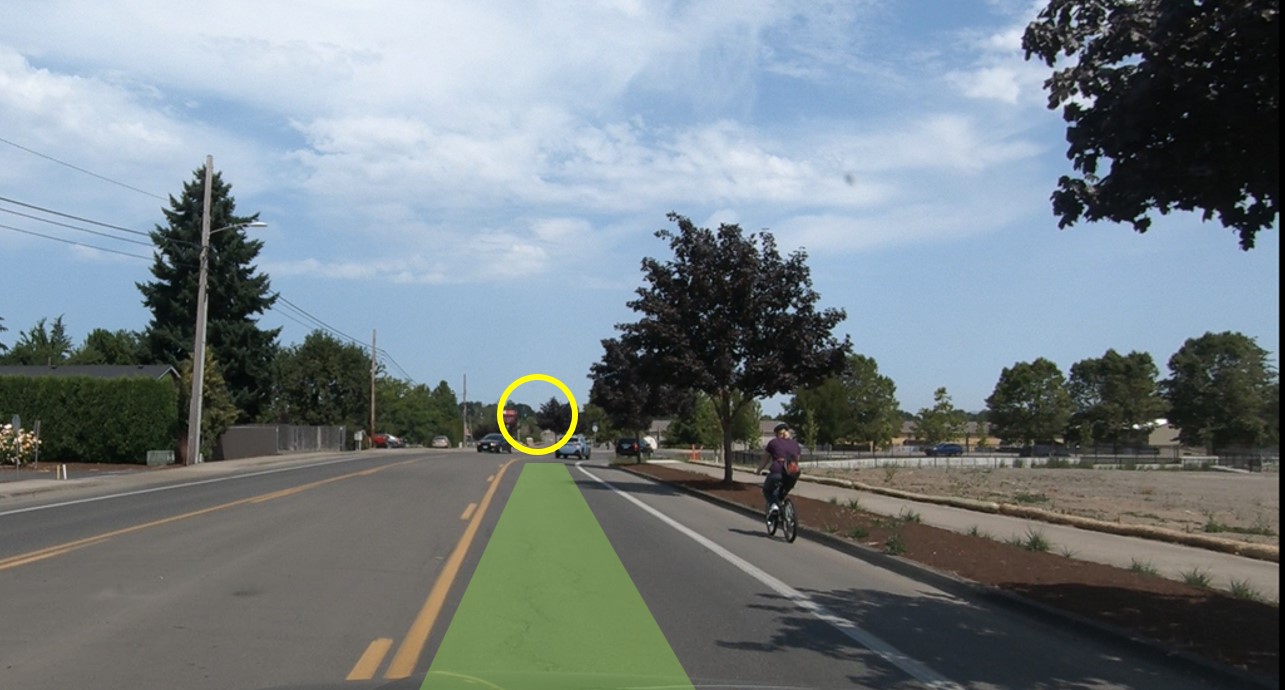